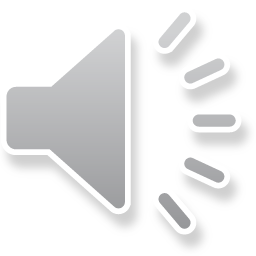 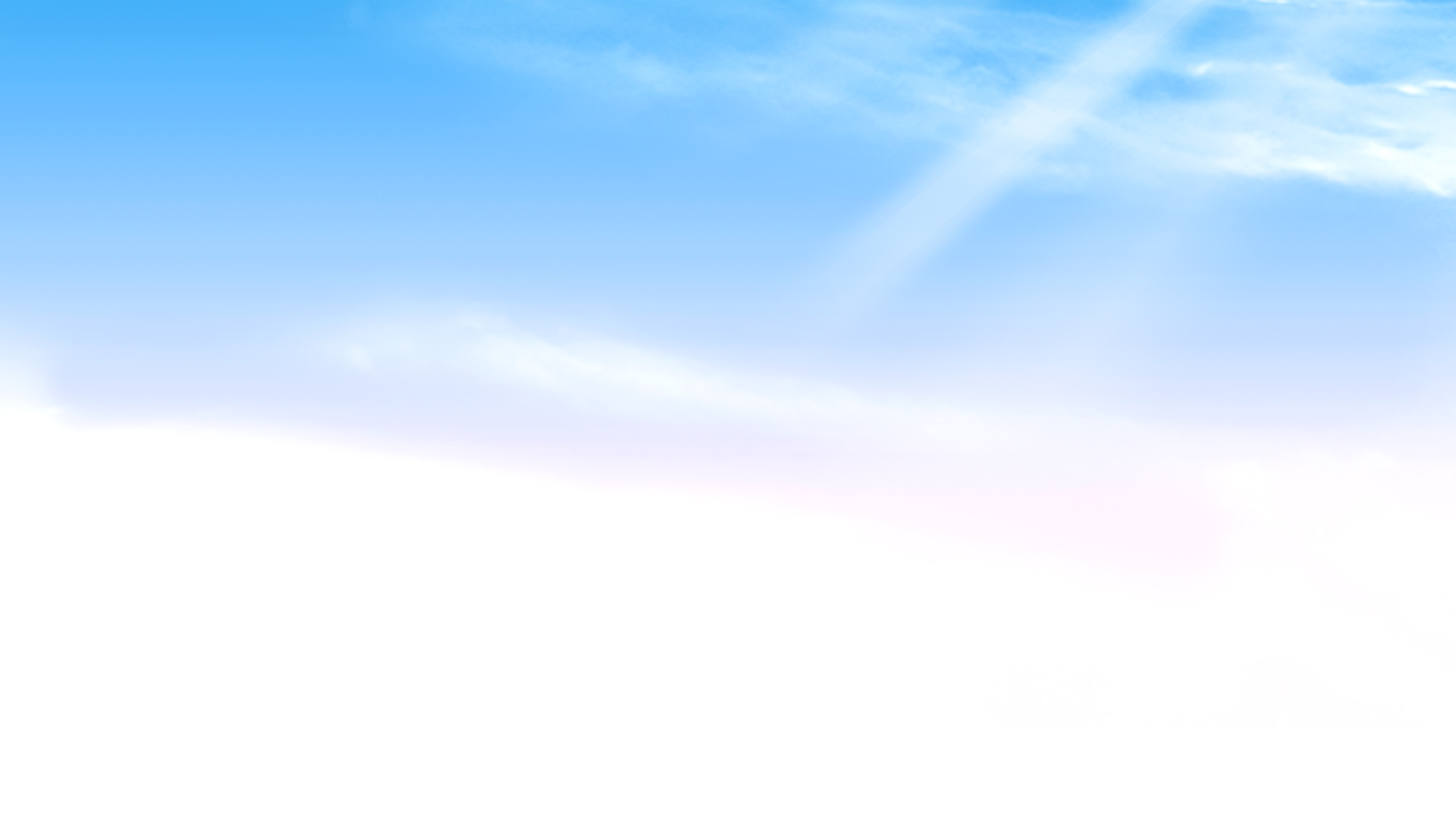 Bài 8: 
THỰC HÀNH LẮP GHÉP, XẾP HÌNH
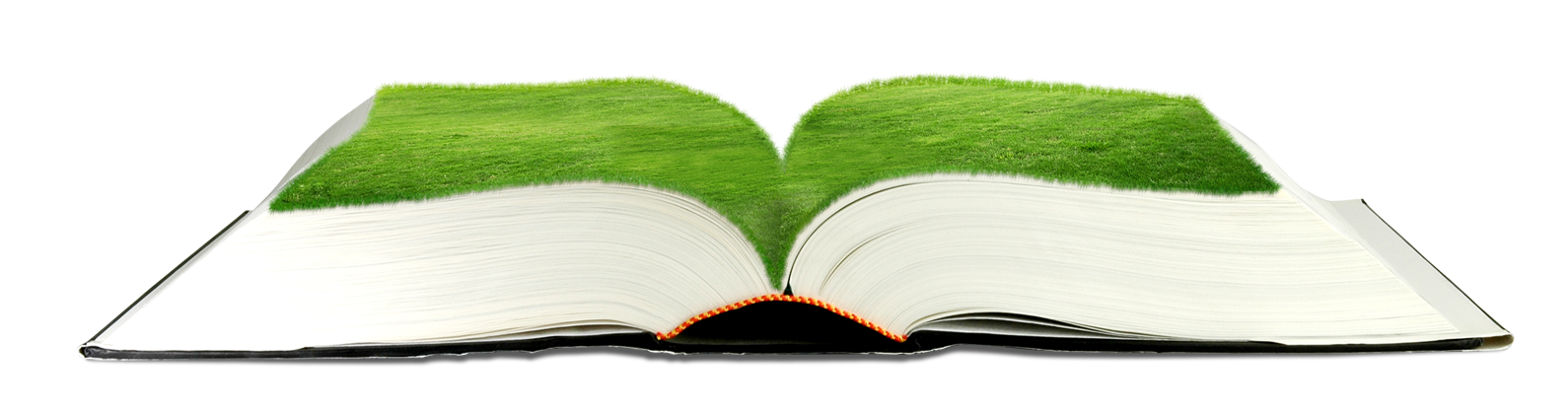 Giáo viên:  Đoàn Thị Phượng
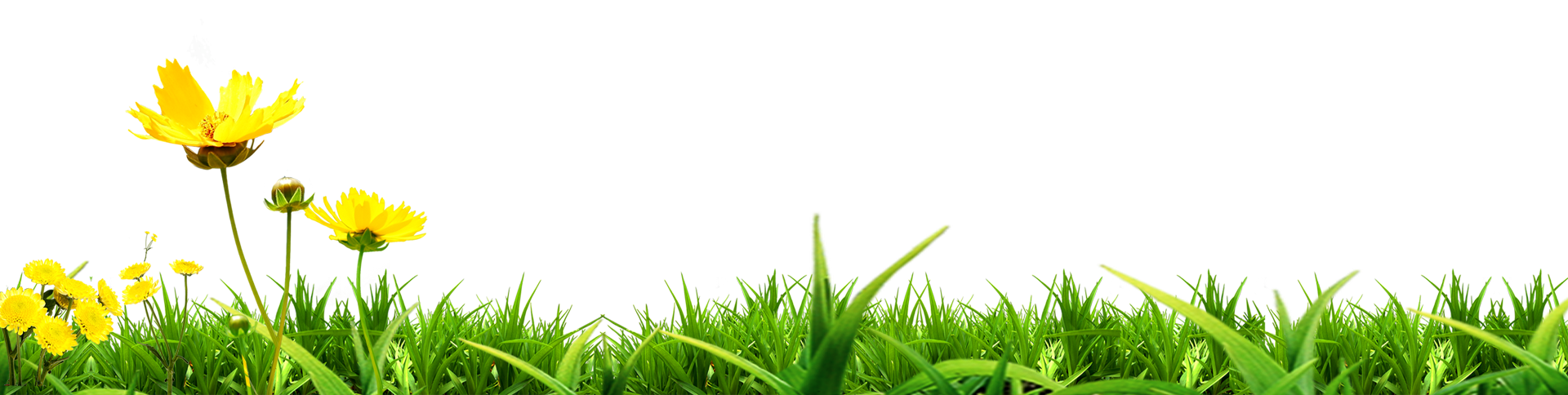 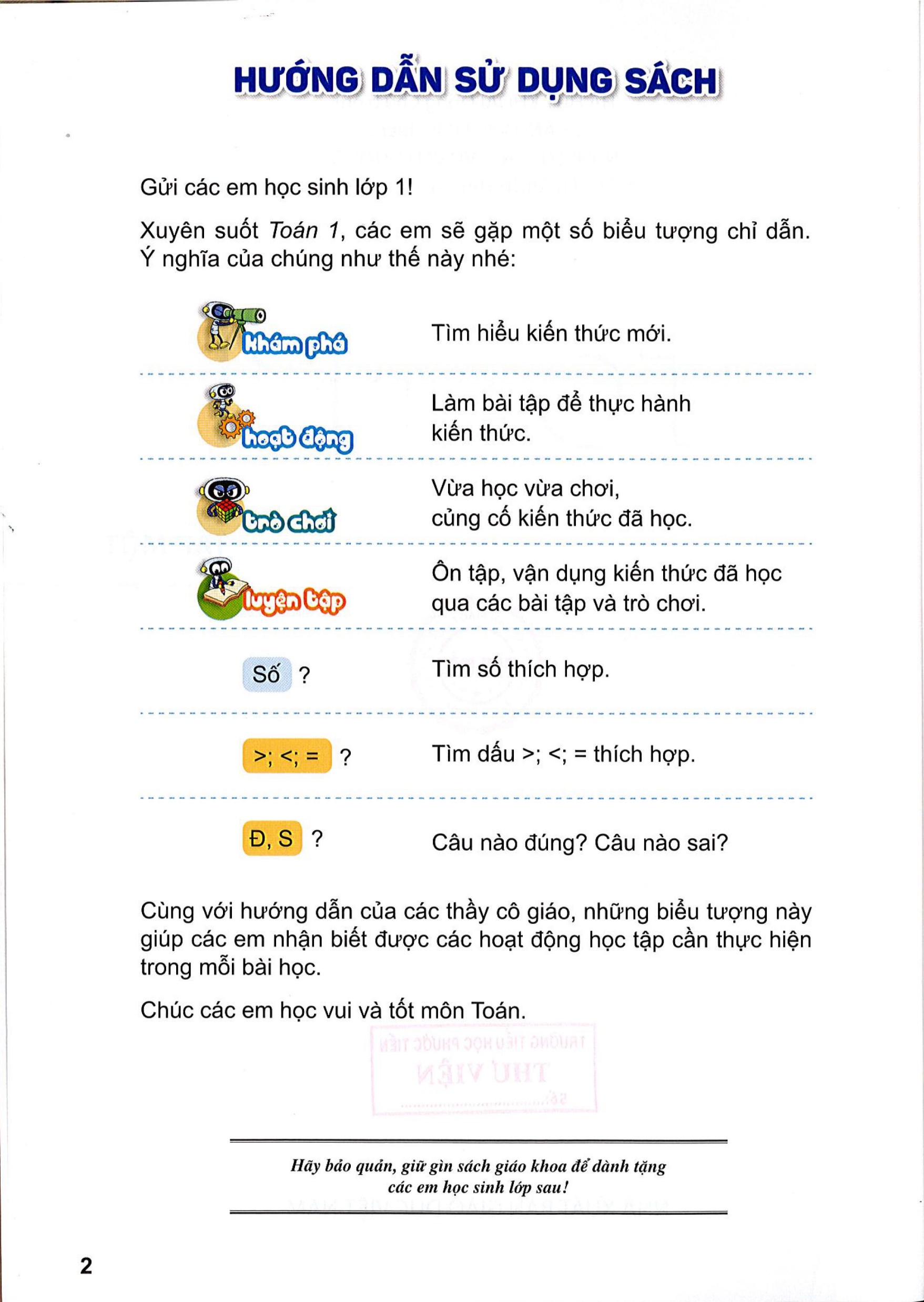 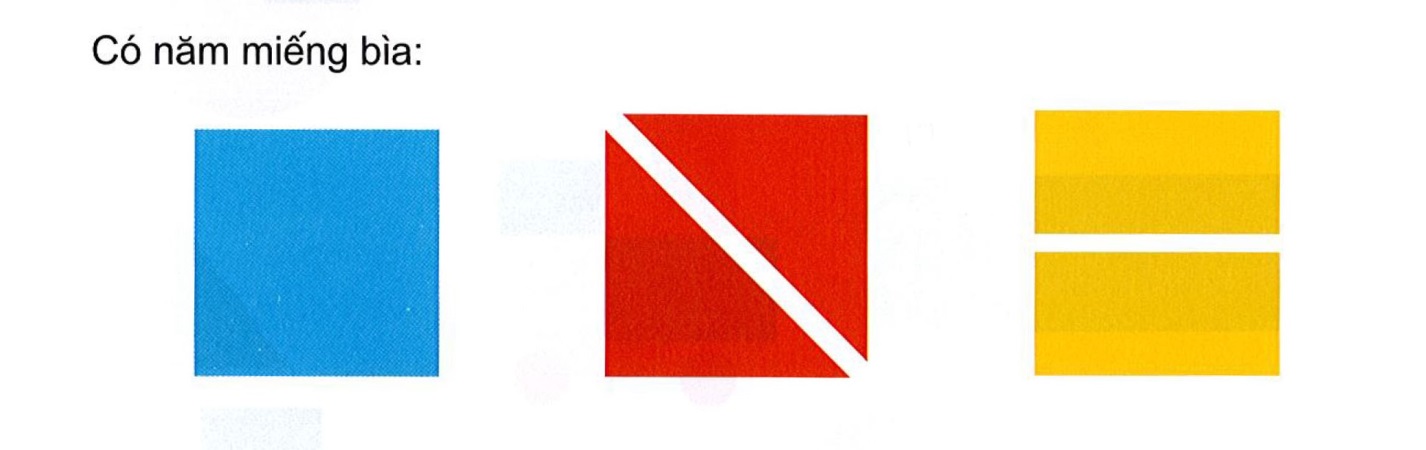 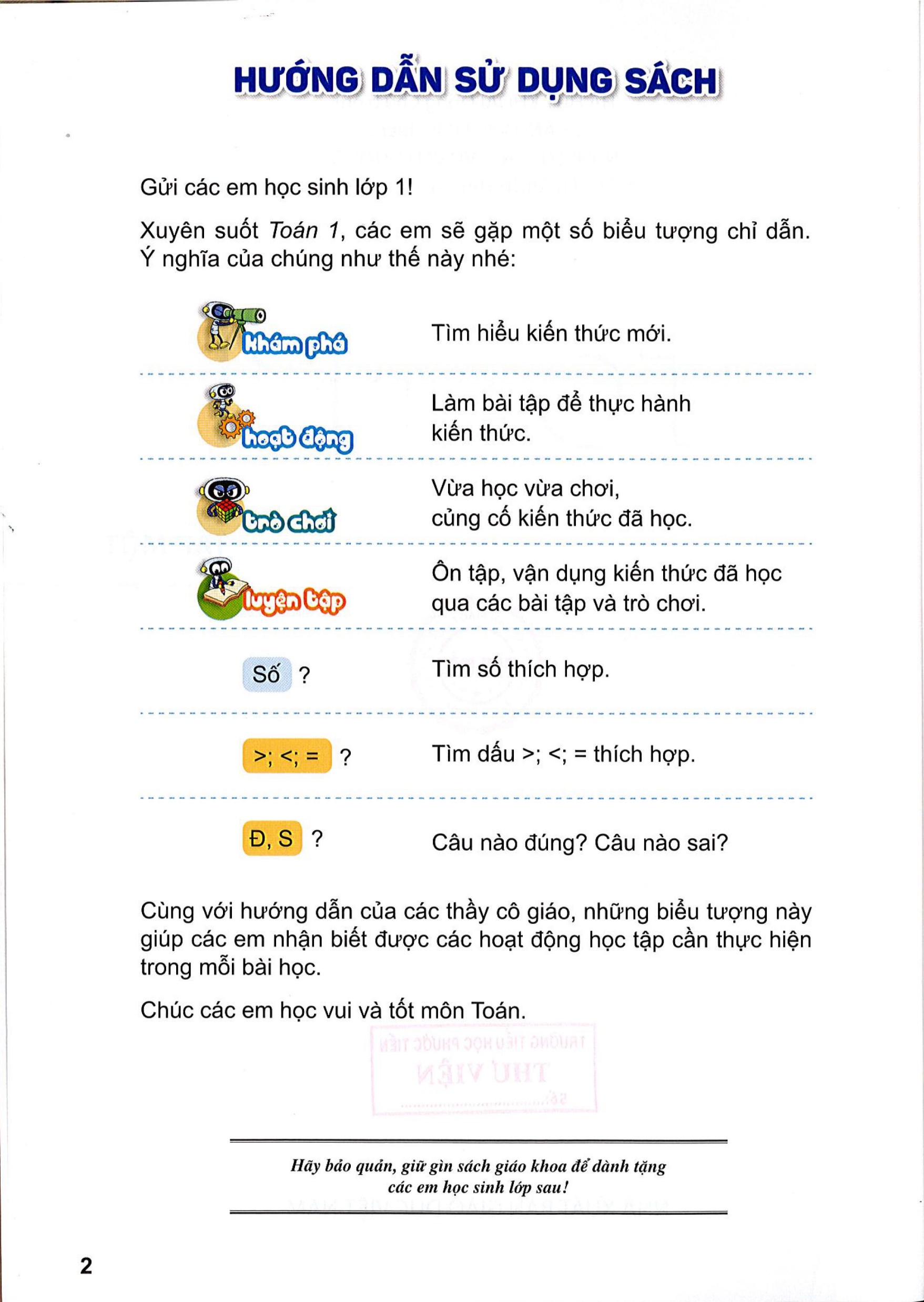 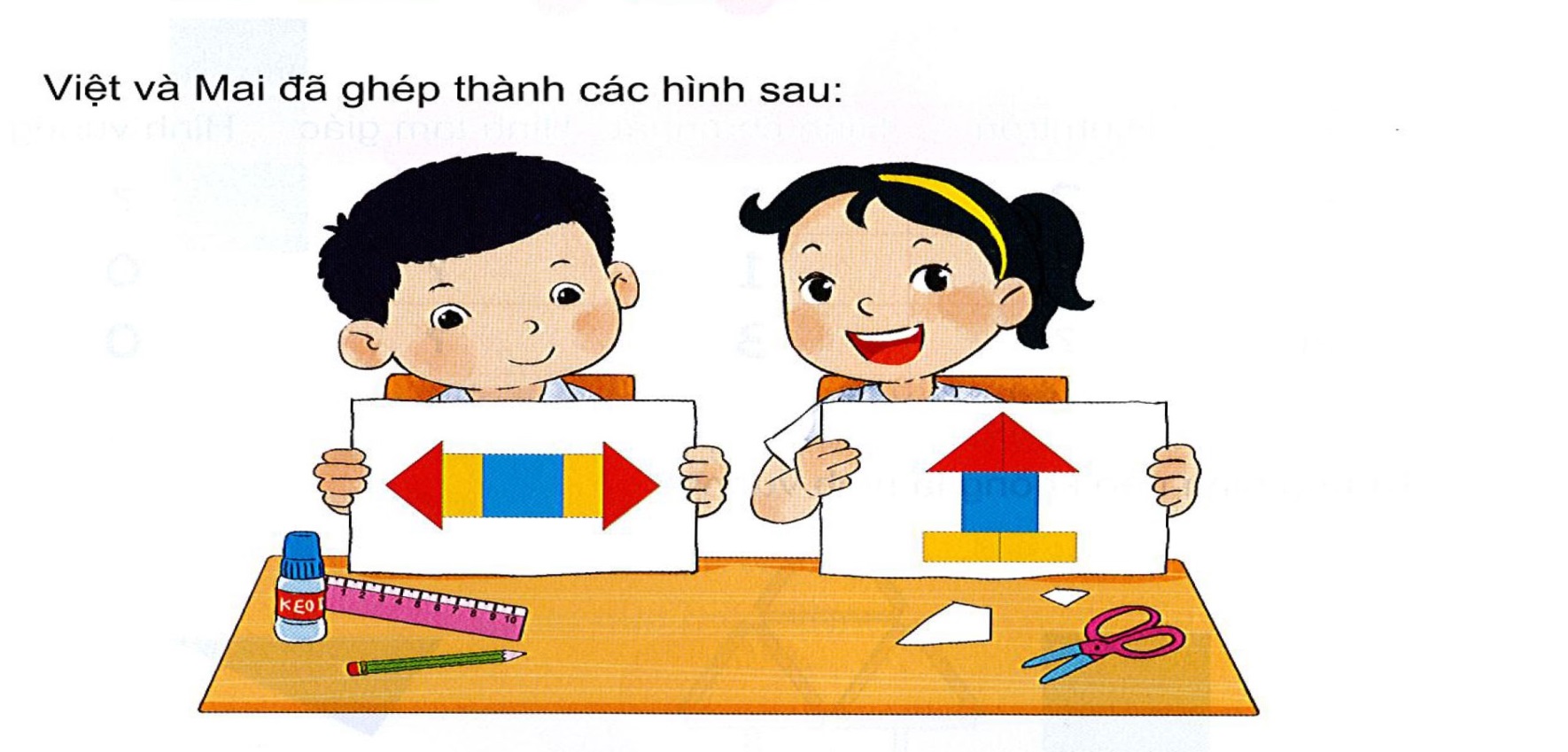 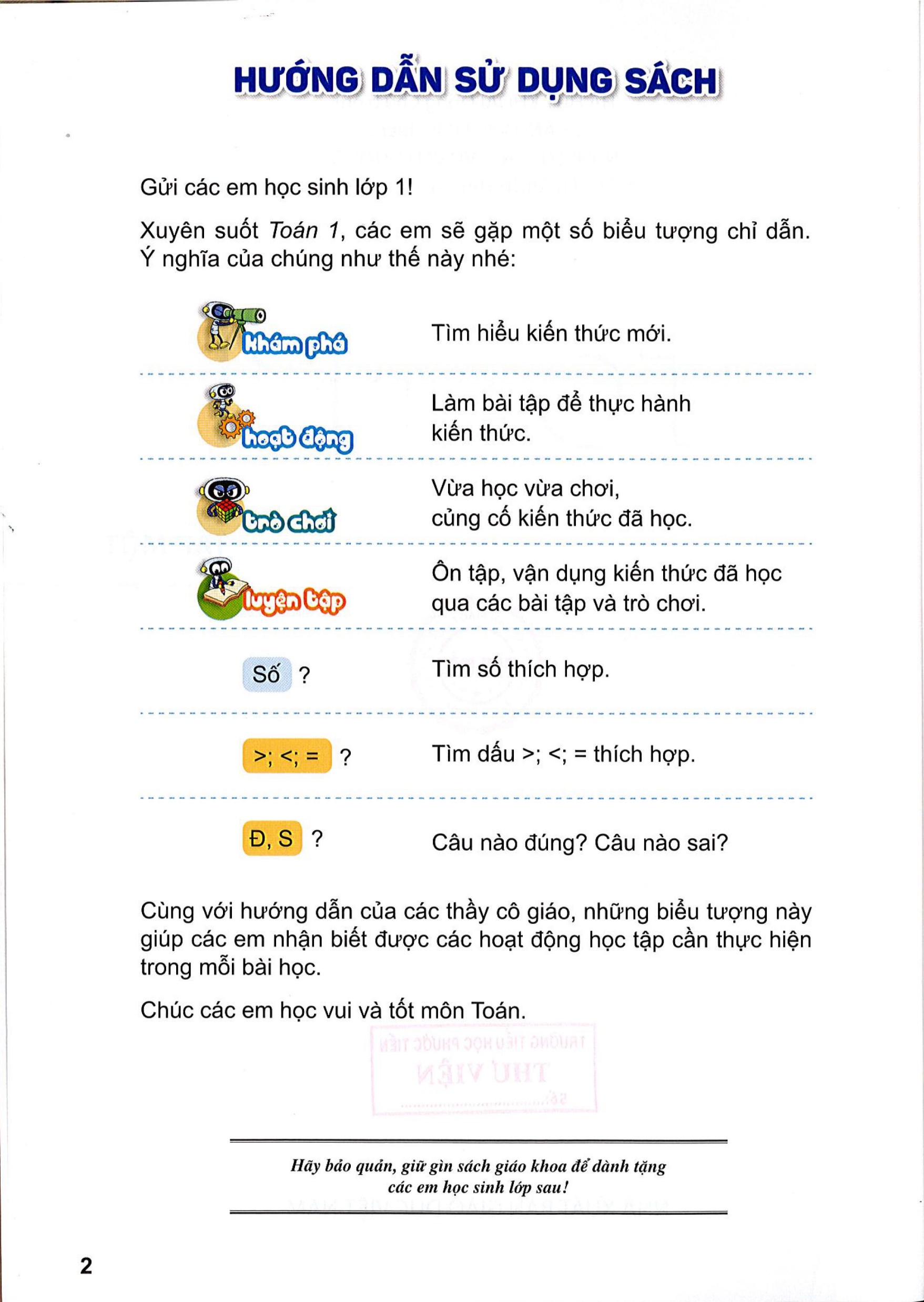 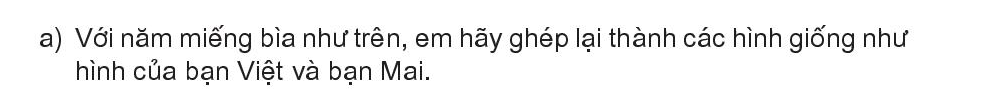 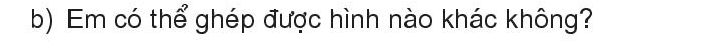 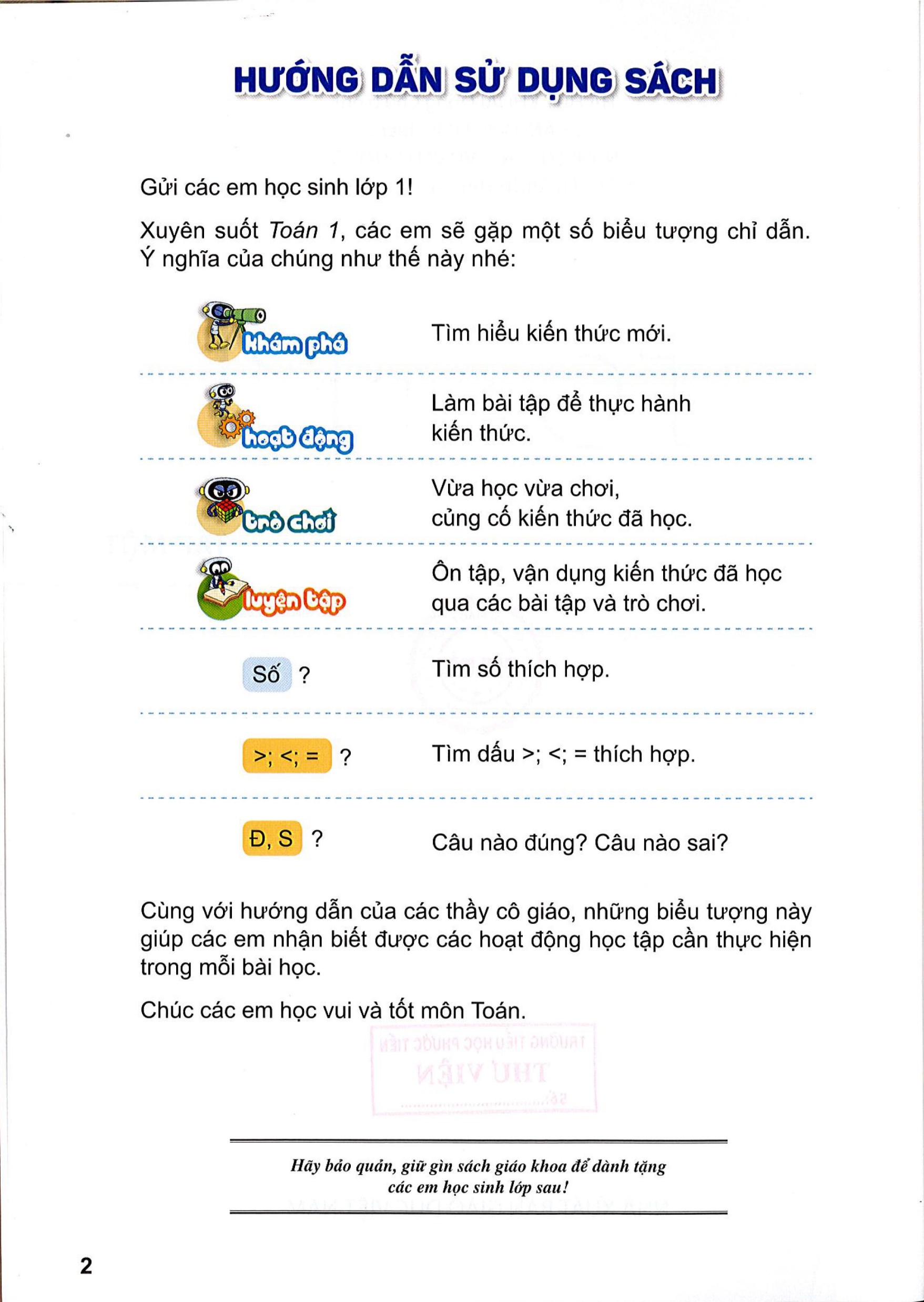 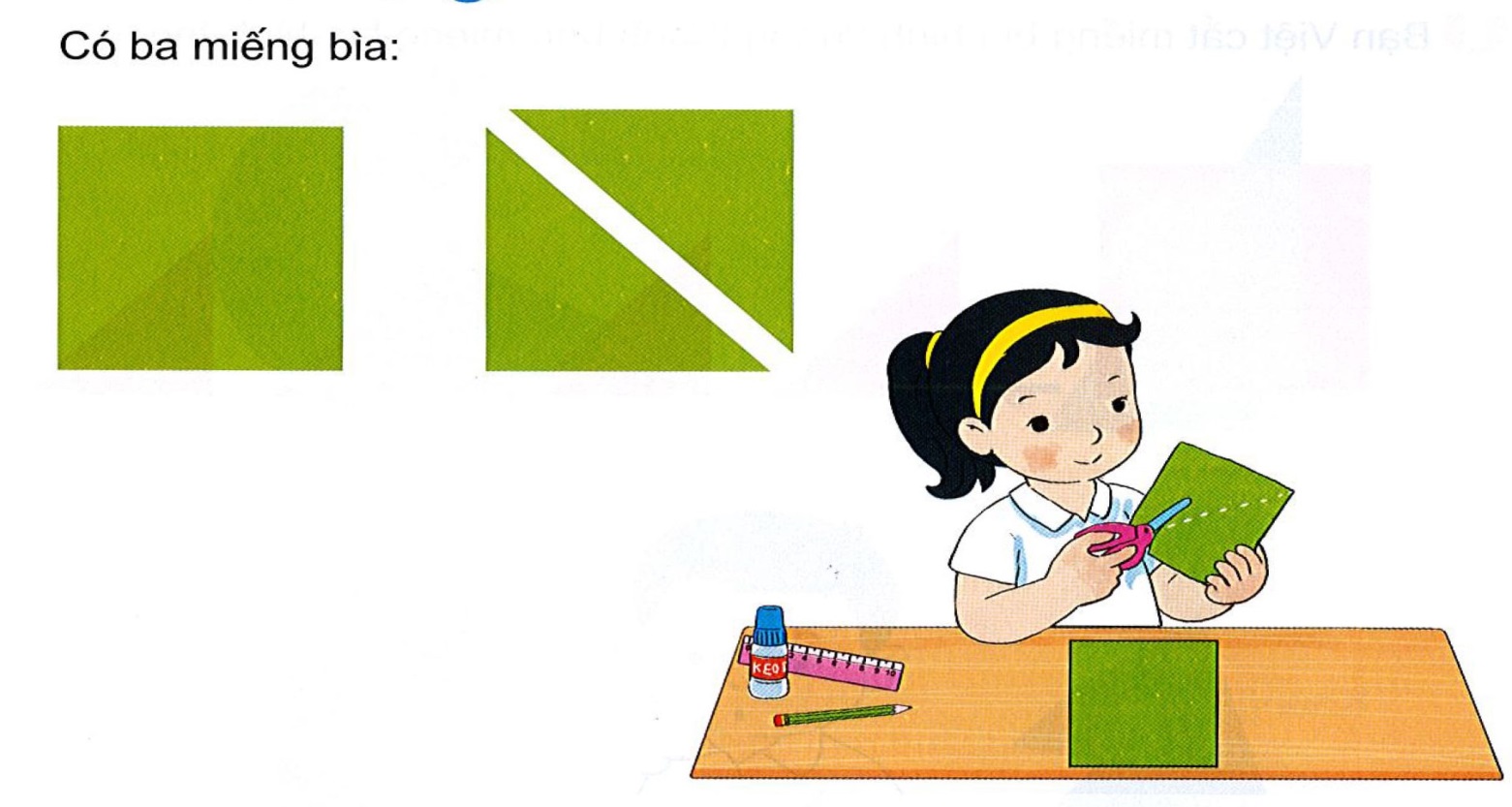 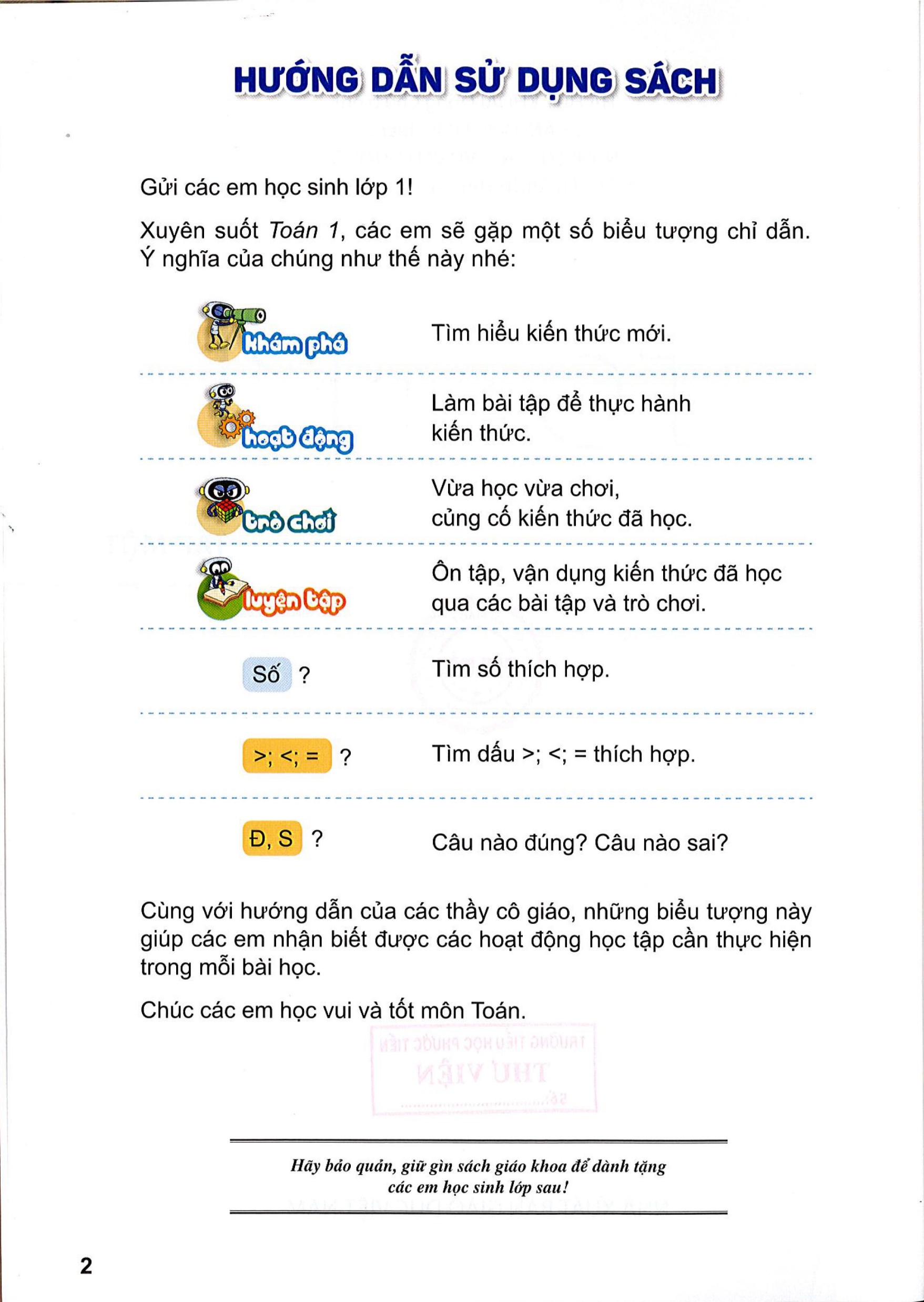 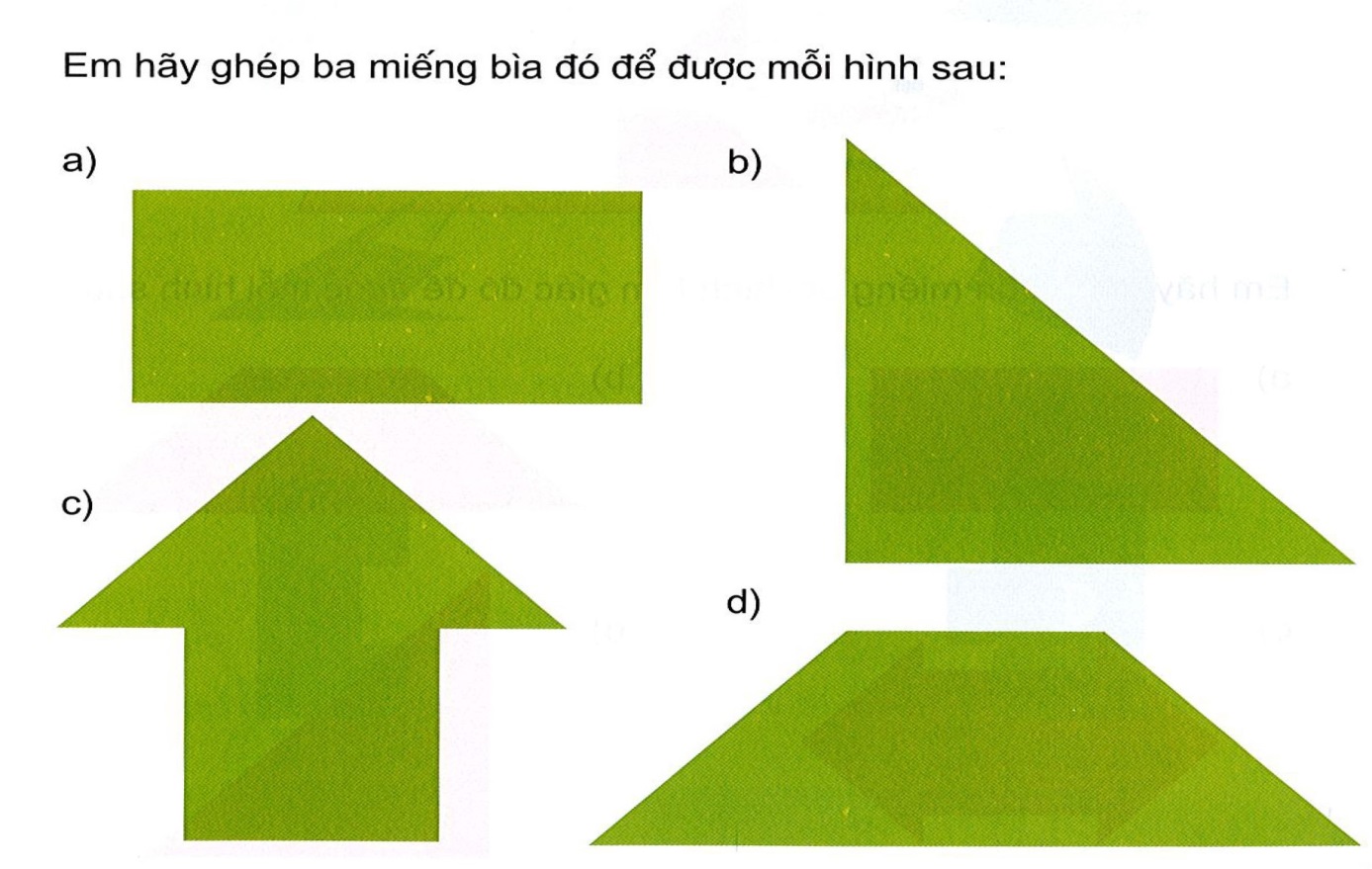 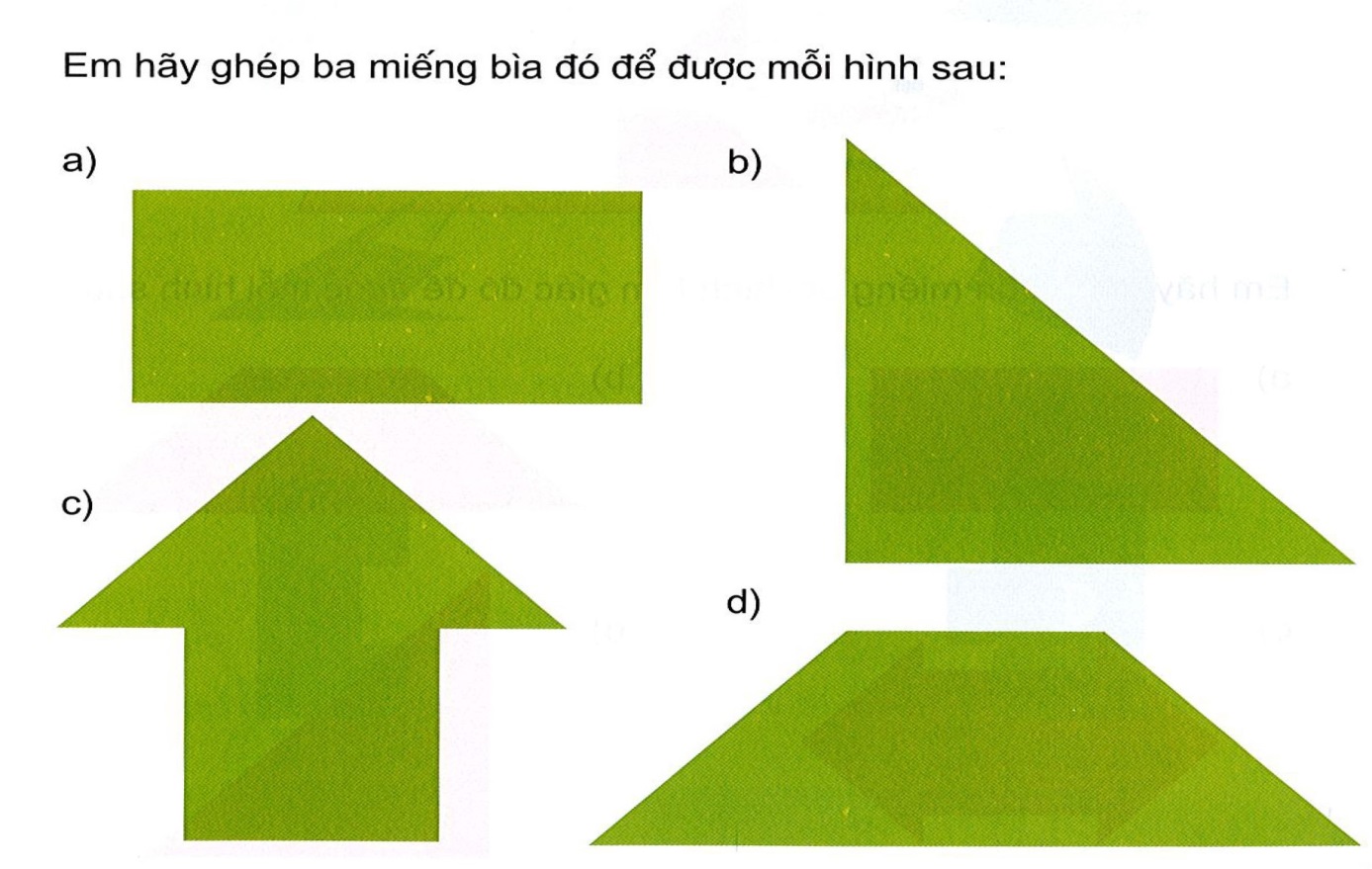 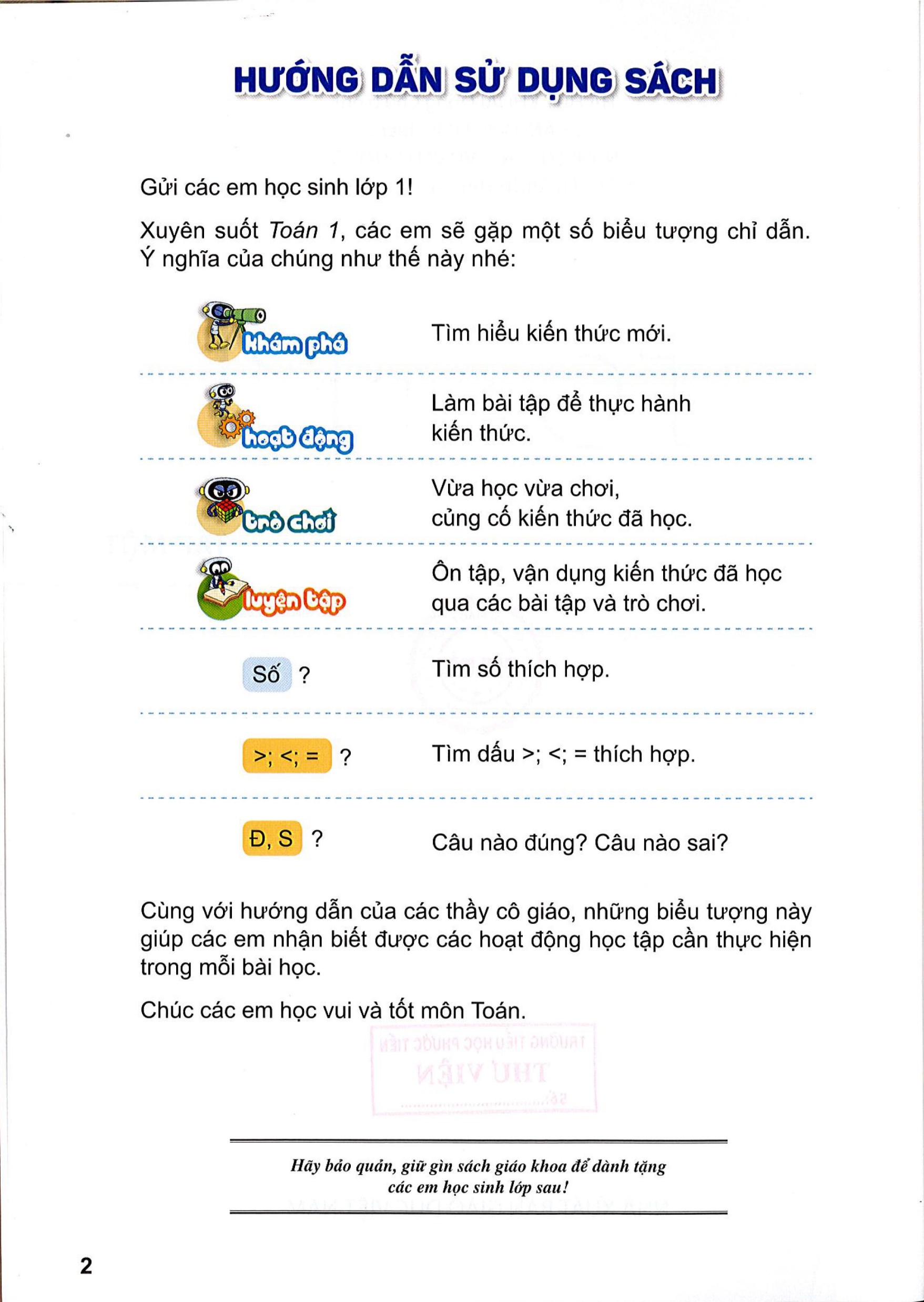 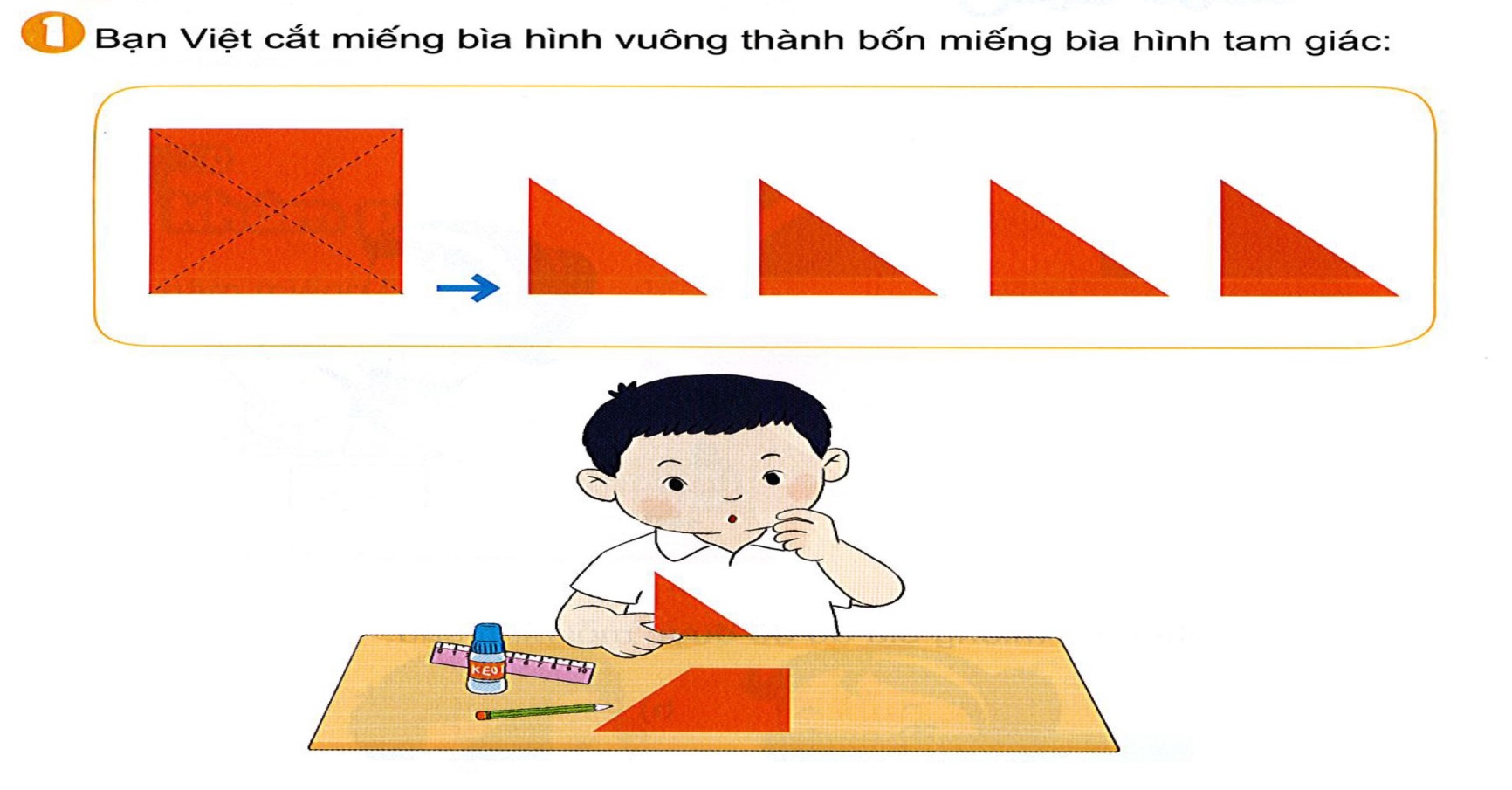 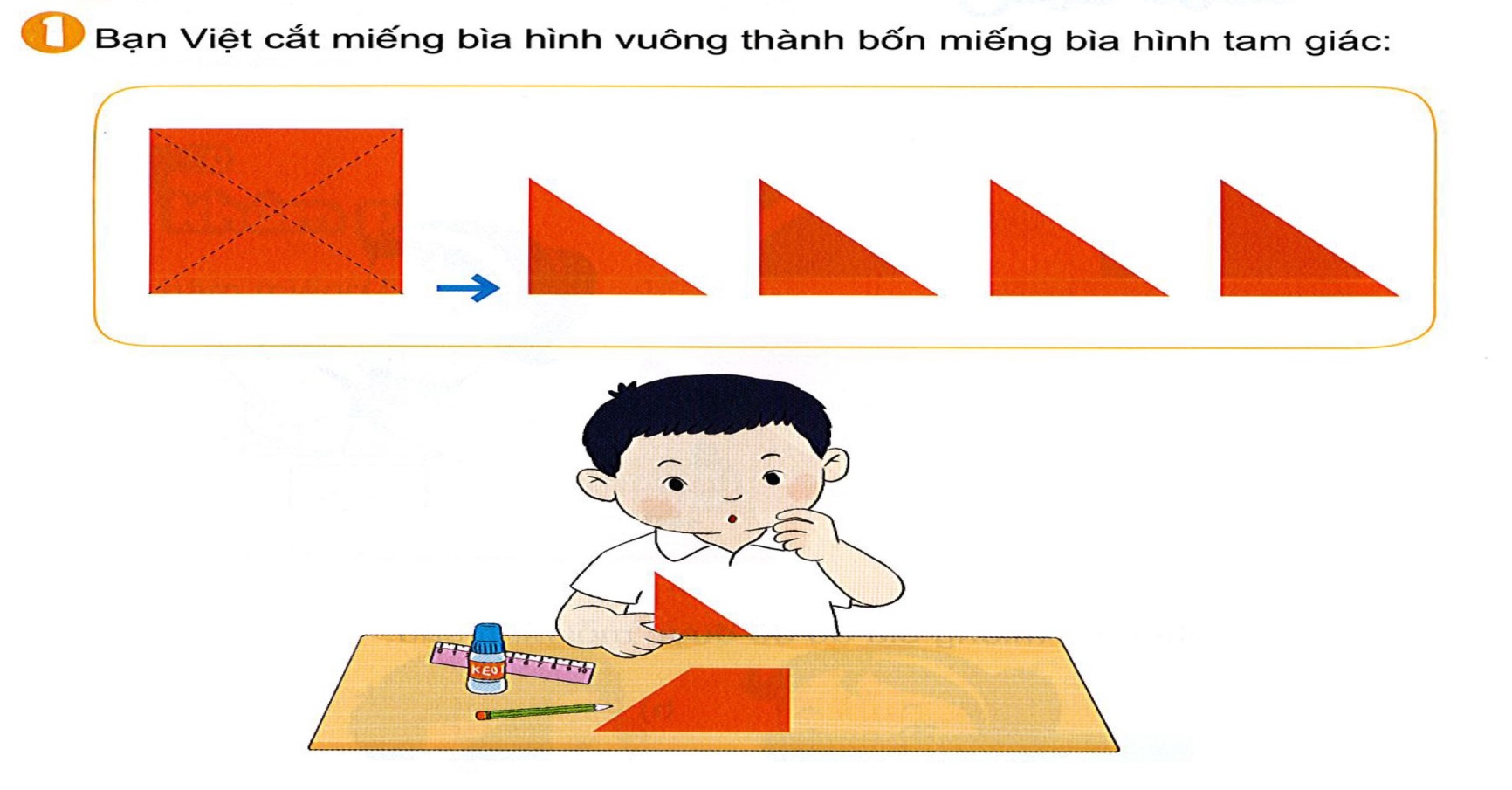 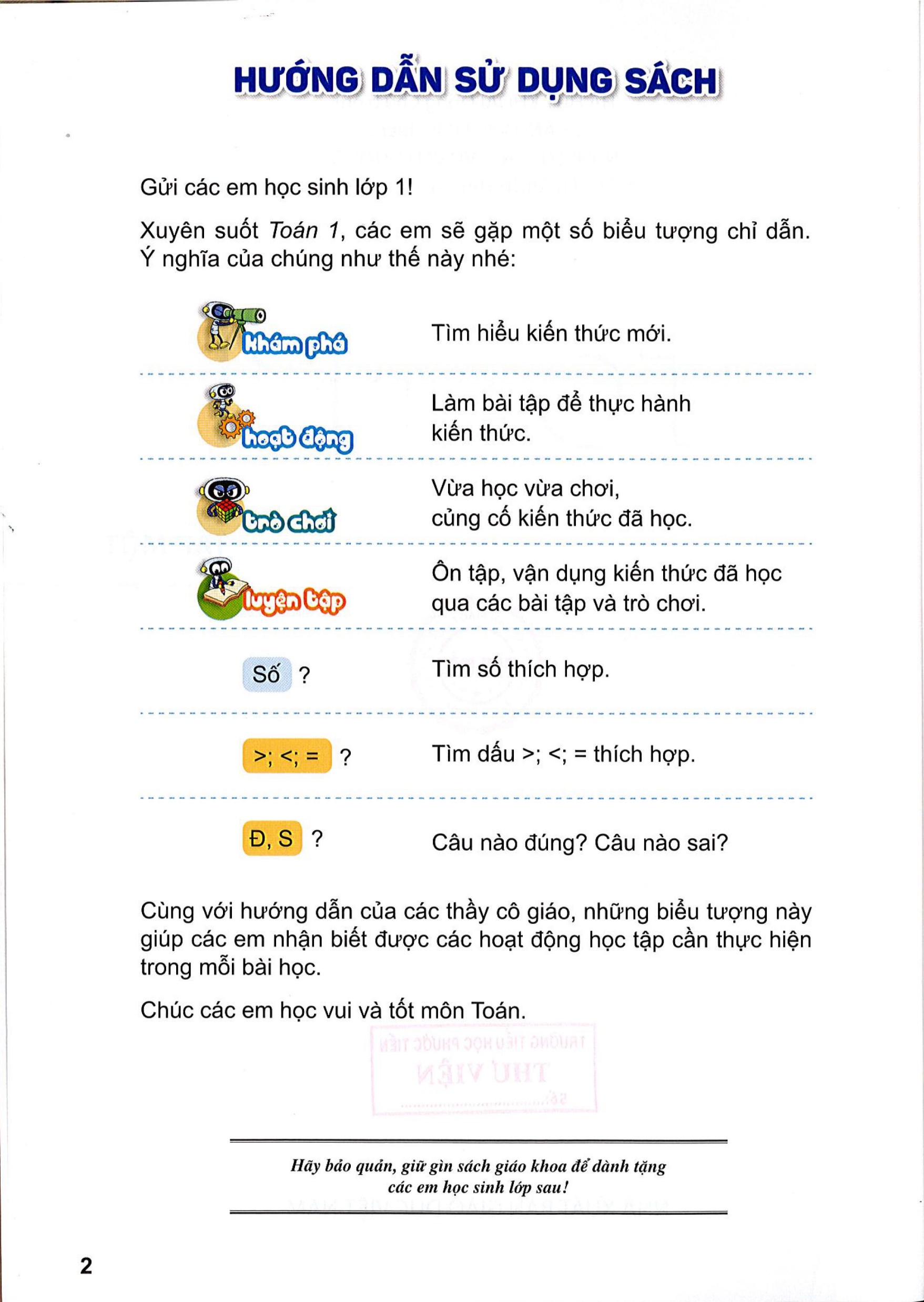 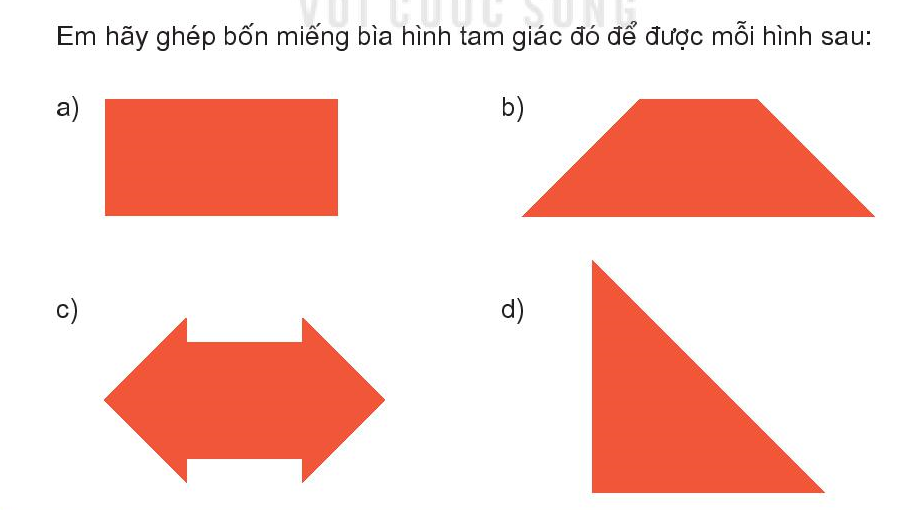 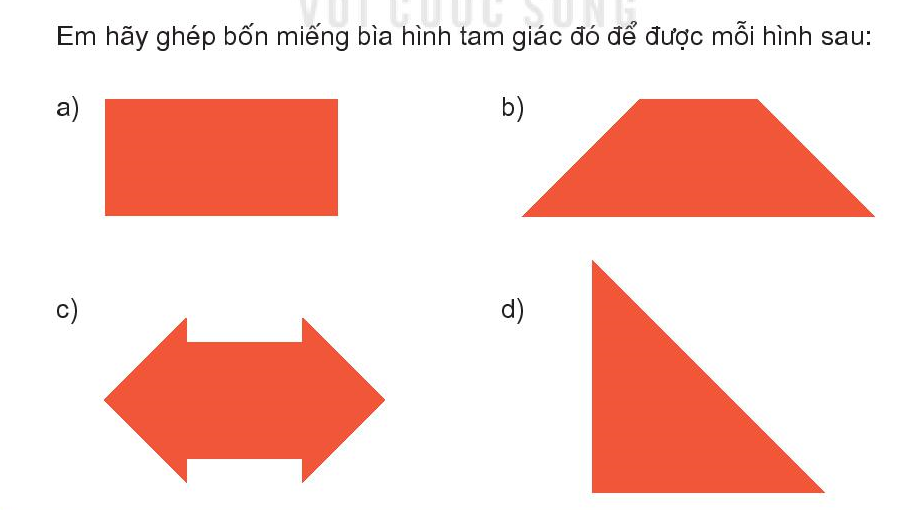 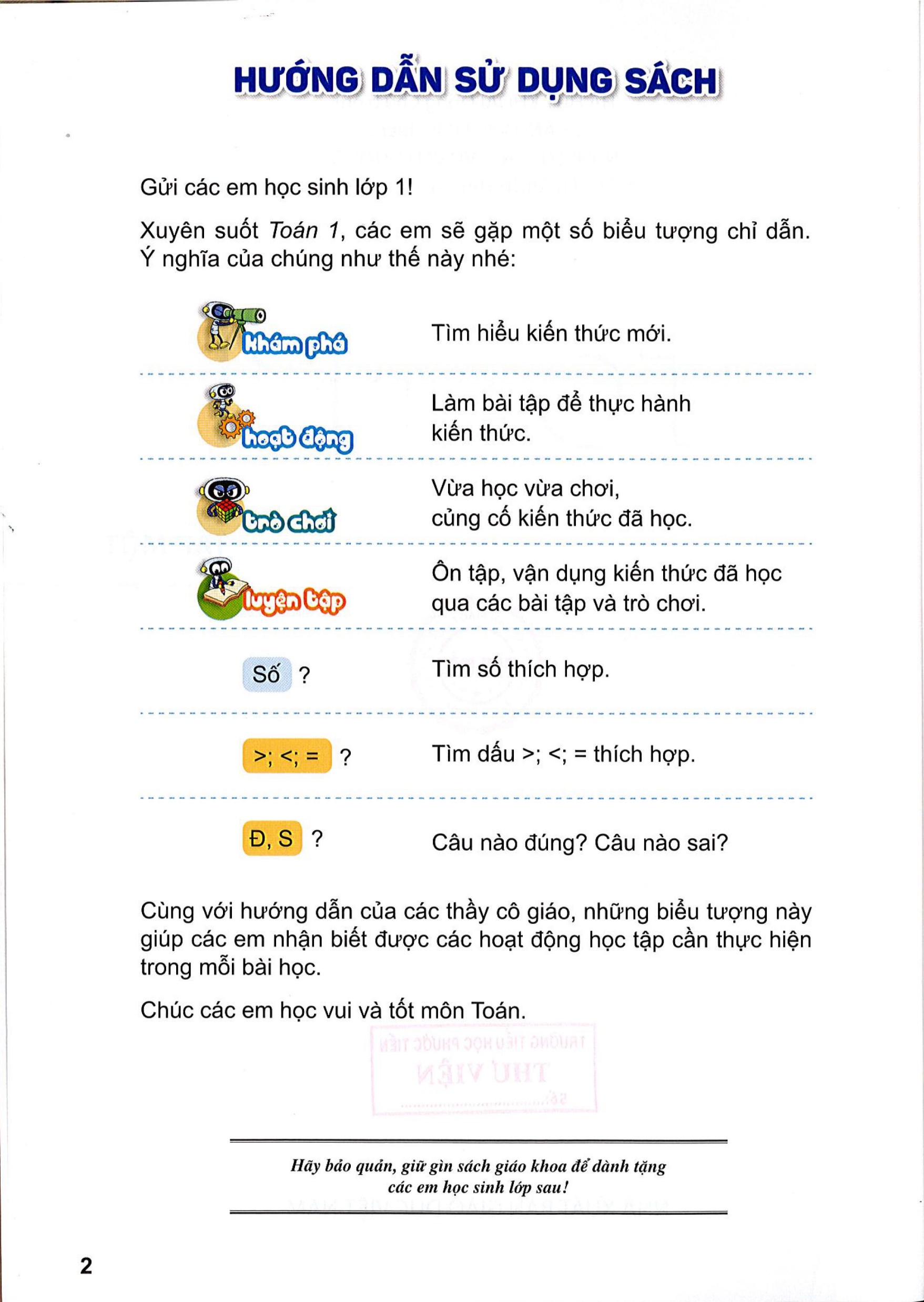 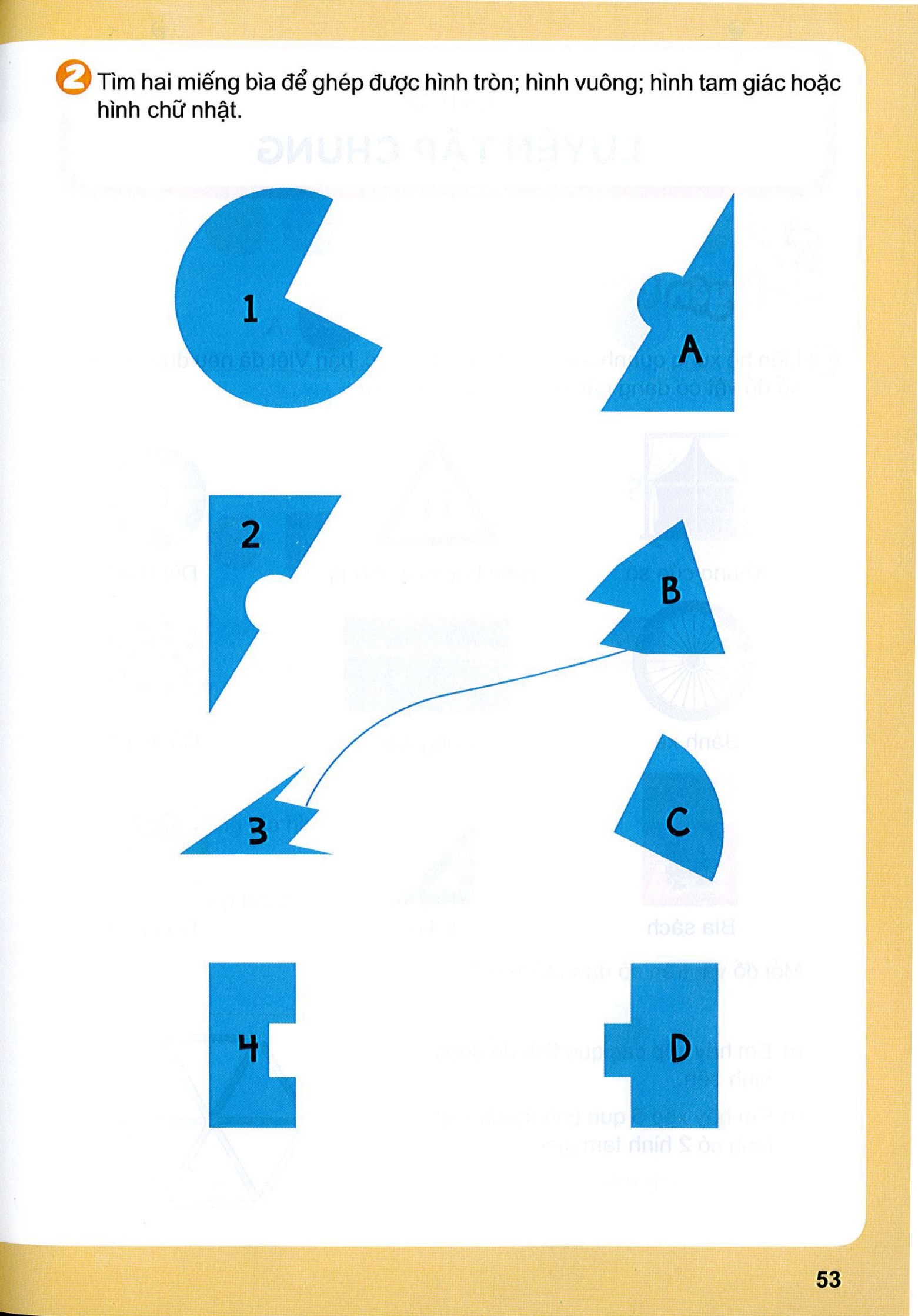 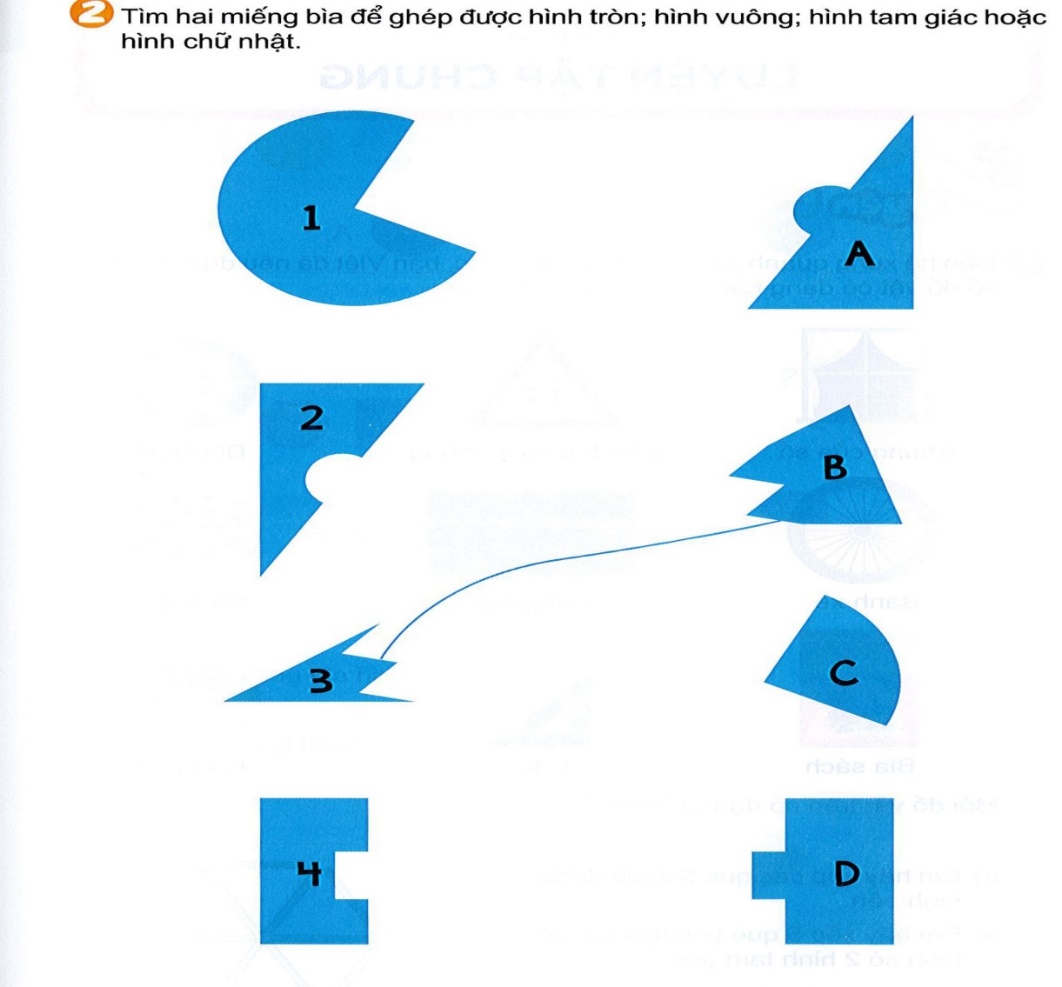